Resource Adequacy
Coincident Adjustment Factor Methodology

 

      Miguel Cerrutti

      Demand Analysis Office
       Energy Assessments Division

R.14-10-010 Workshop
California Public Utility Commission
San Francisco, February 18, 2016
Outline
The problem

Coincidence factor (CF)

Best approaches for calculating CF

Improvements
The problem
LSE-specific year-ahead and month-ahead load peak forecasts for RA compliance

LSE-specific peak load contribution at the time of CAISO’s peaks

Accuracy and unbiasedness

Transparency / consistency
Coincidence factor (CF)
Ratio LSE’s peaks at time of CAISO coincident peaks (CP) to the LSE’s non-coincident peaks (NCP)

how close LSE’s peak dates/hours are to CAISO’s five top monthly peak dates/hours
CAISO’s peaks strongly correlated with RES
LSEs with most RES load - most coincident
cross-subsidization - RES/COM/IND

CAISO’s peaks - capacity to be procured
LSEs capacity obligation / costs
Load profile – January
Source: LM 2012
Coincidence factor (CF)
LSEs’ load profiles display significant variation across time in load shapes and time of peaks

Hourly loads – time-series
CAISO EMS/OASIS/five top monthly peaks
CPUC jurisdictional/non-jurisdictional LSEs

LSE-specific CF

LSE-composite CF – ESPs/CCAs
load migration and new ESPs/CCAs
Best approaches for calculating CF
Historic approach

CF in the most recent year
CF over the previous 3 or 5 years / median
CF weather normalized
CF trends over time

Forward / forecast approach

CF in the next year
Best approach – historic approach
CF variation over time

load composition – RES, COM, IND, H2O
stable over time - limited migrating load
heavily drives LSEs peak forecasts 
no easy to correlate to peak – granularity							
weather – temperature			
easy to correlate to peak 
best expected coincidence patterns
Best approach – historic approach
Evaluation rule – load profile stability over time and time of peaks 

CF in the most recent year - LSE’s stable load profile / not differ much from CAISO’s times

CF over three to five previous years – LSE’s unstable load profile / differ much from CAISO’s times
Best approach – Weather normalized
CAISO’s five top monthly weather normalized (WN) coincident peaks

Time-series multi-step regressive model
historical weather / Monte Carlo simulation
Probability of exceedance distribution

LSEs CF - WN CAISO-coincident peaks

WN factor - ratio of WN CAISO-coincident peaks and LSE’s median of five top coincident peaks
Best approach – Forward / forecast approach
Forward
new ESPs/CCAs-specific CF 
most recent hourly load shapes–service area
forecast non-coincident peaks/growth rates

Forecast – validation
CF as a function of load factors 
forecast NCP / CP
NCP / CP weather
CF / weather differences at NCP/CP times
forecast CP – WN POE50
best forecasting practices / reviewing
methodology adequately / reasonably CP
Preliminary results
Improvements
Embedding DR impacts in submitted data 

Posting CAISO’s five top monthly coincident peak load dates and hours

Exploring alternative methods
be relatively stable over time
easy to calculate / monitor / apply

Validation - adjustment
load migration
variations in weather and load composition
forecasting an art as much as a science
And so if …
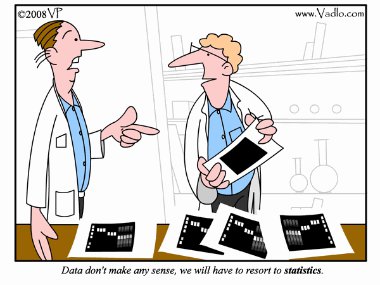